Brand positioning statement
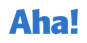 Click here to use cloud-based strategy templates in Aha!